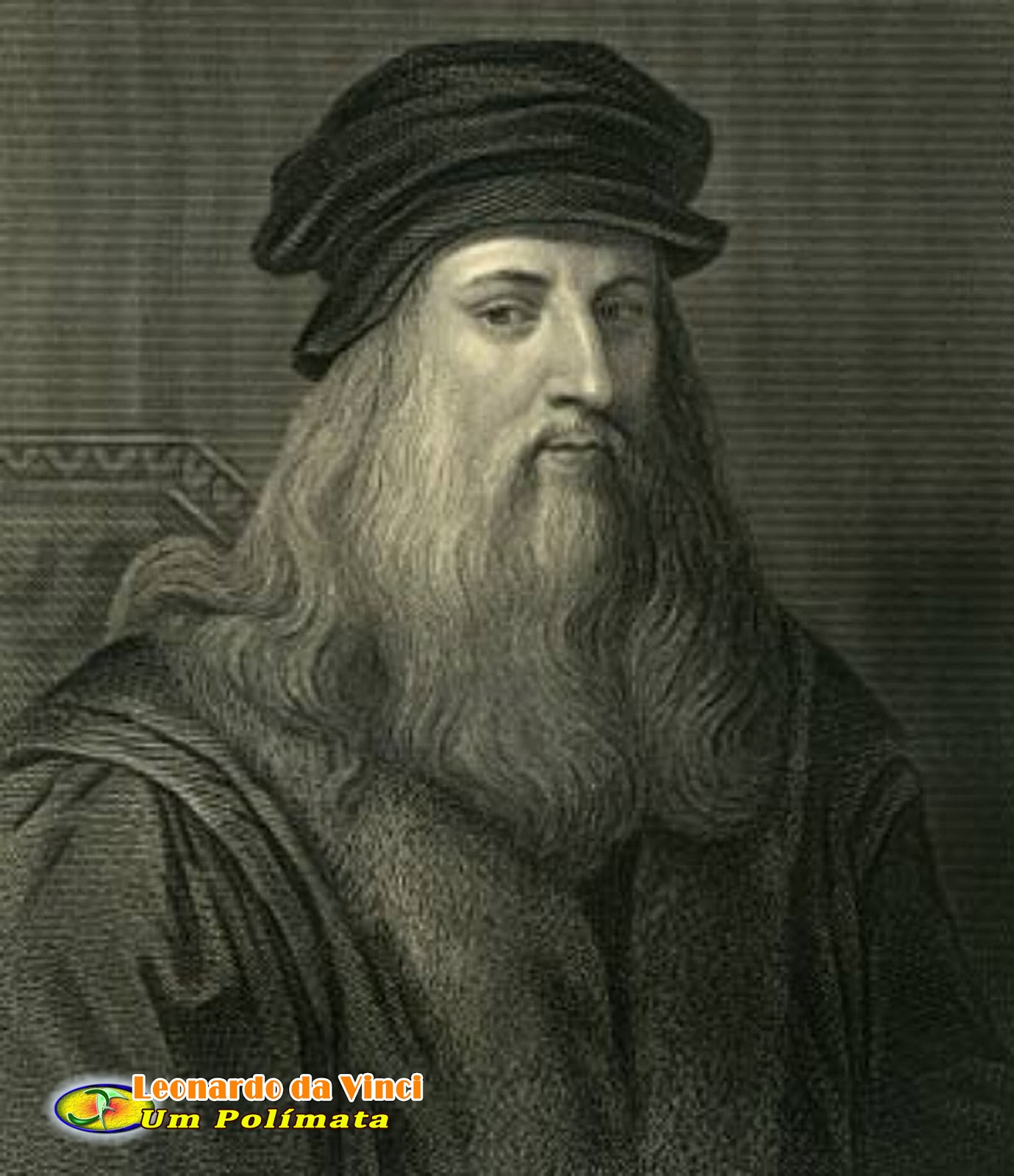 Если запастись терпением и проявить старание,
то посеянные семена знания непременно дадут добрые всходы.
Ученья корень горек, да плод сладок.
Леонардо да Винчи
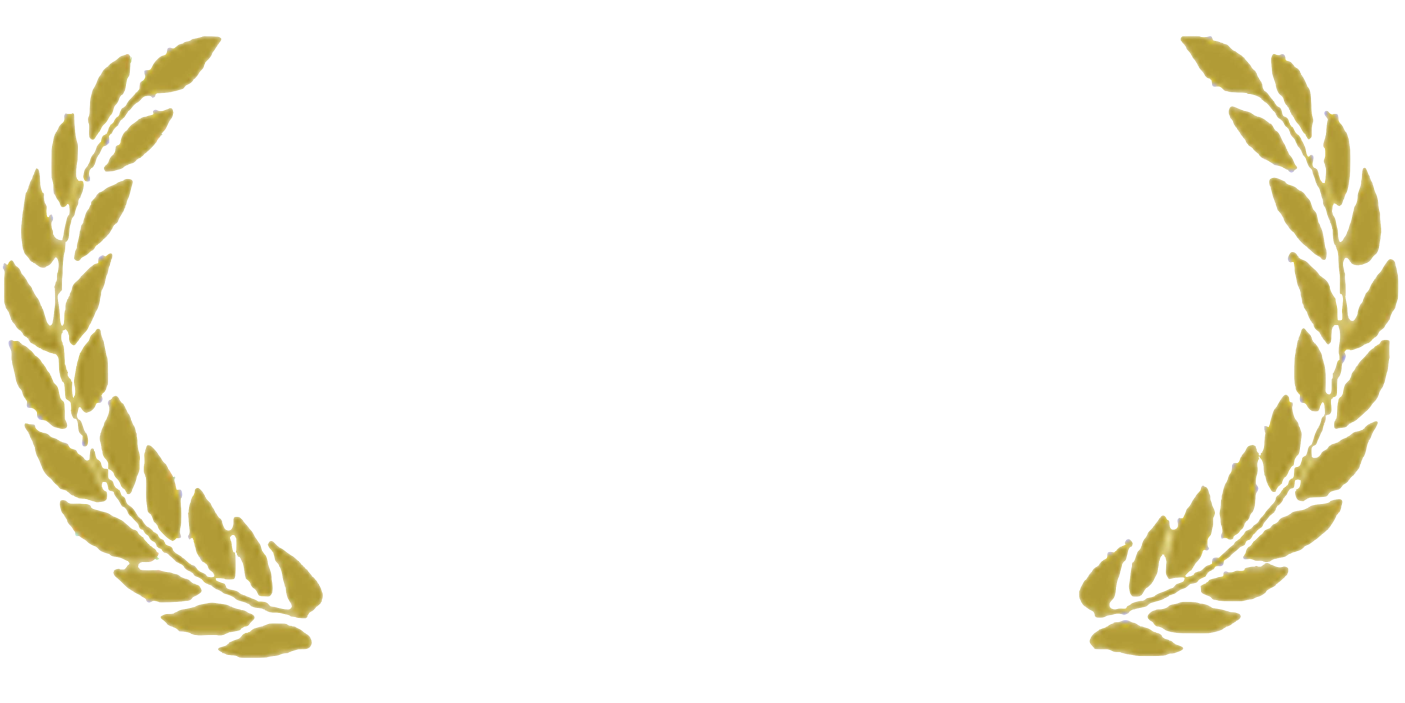 Цели урока
План урока
Сами анализировать
Самоанализ
Сами проверим…
Самопроверка
Сами оценим свою деятельность
Самооценка
Диаграмма успеваемости
Лист самооценки
Памятка помощник для работы на уроке
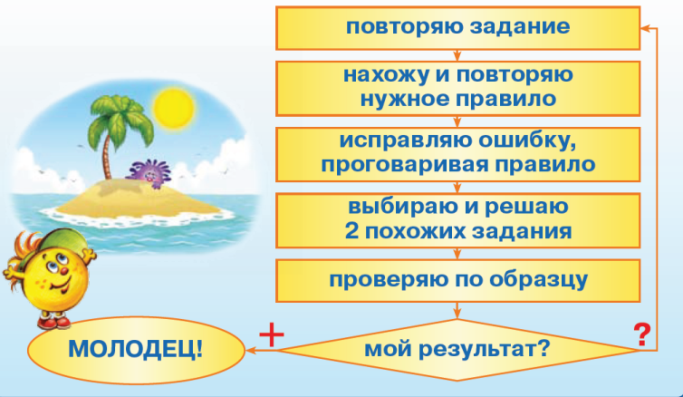 Алгоритм определения и записи сложных слов
Прочитать слово
Подобрать однокоренные слова
Выделить корни:
 2 корня			1 корень 
сложное			 простое
Применить правило
о соединительных гласных
Поставить ударение
Выделить безударную гласную
Сделать проверку
Задание повышенного уровня
Перепутались части слов.
Правильно соедини части сложных слов.
пылеход
морелёт
самосос
самовоз
парокат
водоход
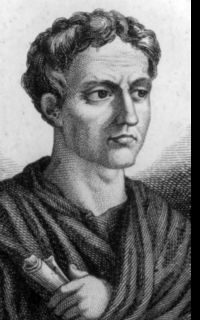 Чему бы ты не учился, ты учишься для себя.              Арбитр Гай Петроний